Массивы в Python
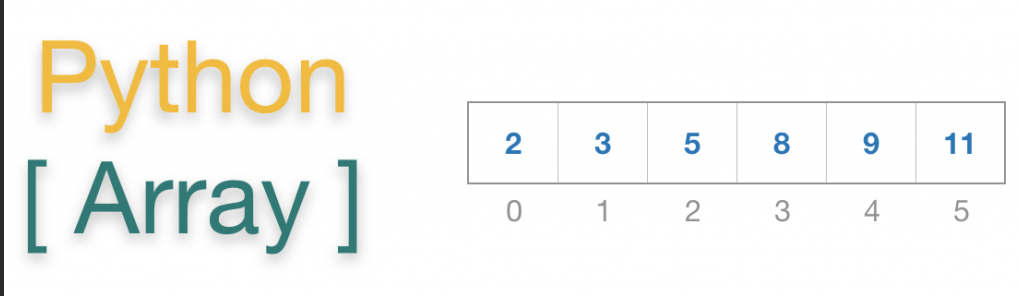 ?
Как ввести 10000 переменных?
Что такое массив?
Массив – это группа переменных одного типа, расположенных в памяти рядом (в соседних ячейках) и имеющих общее имя. Каждая ячейка в массиве имеет уникальный номер (индекс).
Надо:
выделять память
записывать данные в нужную ячейку
читать данные из ячейки
Массивы в Python: списки
Primes = [2, 3, 5, 7, 11, 13]
Rainbow = ['Red', 'Orange', 'Yellow', 'Green', 'Blue', 'Indigo', 'Violet']
Primes[0] == 2,
Primes[1] == 3, 
Primes[2] == 5, 
Primes[3] == 7, 
Primes[4] == 11,
Primes[5] == 13
Primes[-1] == 13, 
Primes[-6] == 2
!
Массив = таблица!
Что такое массив?
НОМЕР элемента массива
(ИНДЕКС)
A
массив
2
15
ЗНАЧЕНИЕ элемента массива
A[0]
A[1]
A[2]
A[3]
A[4]
НОМЕР (ИНДЕКС) элемента массива: 2
A[2]
ЗНАЧЕНИЕ элемента массива: 15
Операции со списками
?
Что будет?
A = [1, 3, 4, 23, 5]
A = [1, 3] + [4, 23] + [5]
[1, 3, 4, 23, 5]
A = [0]*10
[0, 0, 0, 0, 0, 0, 0, 0, 0, 0]
A = list ( range(10) )
[0, 1, 2, 3, 4, 5, 6, 7, 8, 9]
Генераторы списков
?
Что будет?
for i in range(10)
A =[ i  for i in range(10) ]
[0, 1, 2, 3, 4, 5, 6, 7, 8, 9]
i*i
A =[ i*i  for i in range(10) ]
[0, 1, 4, 9, 16, 25, 36, 49, 64, 81]
from random import randint
A = [ randint(20,100)  
         for x in range(10)]
случайные числа
randint(20,100)
A = [ i for i in range(100)  
                                  if isPrime(i)  ]
if isPrime(i)
условие отбора
Добавление элементов
?
В начало?
A = [1, 2, 3]
x = 5
A.append ( x+3 )
в конец списка
append
# [1, 2, 3, 8]
Метод – операция, которую можно применить к списку.
A = [1, 2, 3]
A.insert ( 1, 35 )
# [1, 35, 2, 3]
insert
A[1]
A.insert ( 0, 90 )
A = [90] + A
Удаление элементов
A = [1, 2, 3]
x = A.pop ( 1 )  # x = 2, A = [1, 3]
удалить A[1]
A = [1, 2, 3]
x = A.pop ()  # x = 3, A = [1, 2]
удалить последний
A = [11, 29, 37, 45]
A.remove( 37 )  # A = [11, 29, 45]
Ввод массива с клавиатуры
Создание массива:



Ввод с клавиатуры:
N = 10
A = [0]*N
A[0] = 
A[1] = 
A[2] = 
A[3] = 
A[4] =
5
12
34
56
13
for i in range(N):
  print ( "A[", i, "]=", 
         sep = "", end = "" )
  A[i] = int( input() )
не разделять элементы
sep = ""
end = ""
не переходить на новую строку
Ввод массива с клавиатуры
Ввод без подсказок:


Ввод в одной строке:
int(input())
A = [  int(input())  for i in range(N) ]
data = input()    # "1 2 3 4 5"
s = data.split()  # ["1","2","3","4","5"]
A = [ int(x) for x in s ] 
                                             # [1,2,3,4,5]
int(x)
или так:
s = input().split()  # ["1","2","3","4","5"]
A = list( map(int, s) )    # [1,2,3,4,5]
построить список
применить int ко всем элементам s
Вывод массива на экран
Как список:
print ( A )
[1, 2, 3, 4, 5]
В строчку через пробел:
for i in range(N):
  print ( A[i], end = " " )
1 2 3 4 5
или так:
for x in A:
  print ( x, end = " " )
1 2 3 4 5
или так:
print ( *A )
print (1, 2, 3, 4, 5)
Как обработать все элементы массива?
?
1) если N велико (1000, 1000000)?
  2) при изменении N программа не должна меняться!
Создание массива:



Обработка:
N = 5
A = [0]*N
# обработать A[0]
# обработать A[1]
# обработать A[2]
# обработать A[3]
# обработать A[4]
Как обработать все элементы массива?
Обработка с переменной:
Обработка в цикле:
i = 0;
# обработать A[i]
i += 1
# обработать A[i]
i += 1
# обработать A[i]
i += 1
# обработать A[i]
i += 1
# обработать A[i]
i = 0
while  i < N:
  # обработать A[i]
  i += 1
Цикл с переменной:
for i  in range(N):
  # обработать A[i]
i += 1
Заполнение случайными числами
from random import randint
N = 10
A = [0]*N
for i in range(N):
  A[i] = randint(20,100)
или так:
случайные числа
[20,100]
from random import randint
N = 10
A = [ randint(20,100)  
         for x in range(N)]
randint(20,100)
Вопросы:
1. Какой индекс у числа 17 в списке numbers?
numbers = [1, 100, 7, 20, 17, 37, 22]
Ответ: 4
2.  Определите, что выведет фрагмент программы для массива
A = [3, 2, 7, 0, 5]:
i = 1
A[2] = A[i] + 2*A[i-1] + A[2*i]
print(A[2] + 2*A[4])
Ответ: 25
Вопросы:
3. Найдите ошибки в фрагменте программы:
A = [5, 4, 3, 2, 1]
x = 5
print(A[x-7])
A[x+4] = A[x-1] + A[2*x]
2.  Определите, что выведет фрагмент программы
A = [4, 3, 0, 2, 1]
print(A[0])             # 4
print(A[A[0]])          # A[4]=1
print(A[A[A[0]]])       # A[1]=3
print(A[A[A[A[0]]]])    # A[3]=2
print(A[A[A[A[A[0]]]]]) # A[2]=0
Ответ: 
4 
3
1
2 
0
Спасибо за внимание!